«Ознакомление детей с изобразительным искусством»
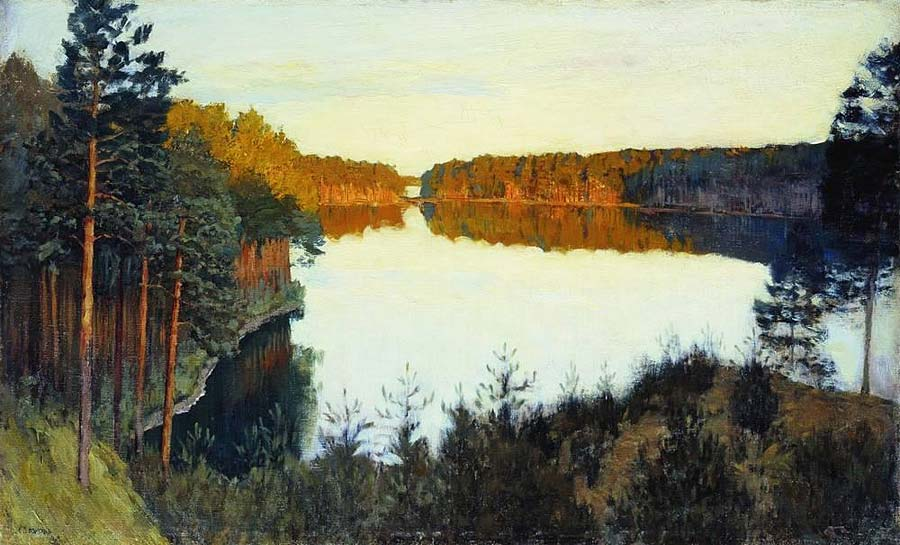 Искусство - это «образ», образ мира, человека,  сформировавшийся в сознании художника и выраженный им в слове, звуках, красках, форме.
[Speaker Notes: Искусство - это «образ», образ мира, человека,  сформировавшийся в сознании художника и выраженный им в слове, звуках, красках, форме.
Искусство говорит образным языком , оно наглядно, что близко ребенку дошкольного возраста.]
Искусство призвано:
«раскрывать истину в чувственной форме» (Гегель)
«исправлять природу» (Вольтер)
«способствовать тому, чтобы люди глубже понимали жизнь и больше ее любили» (Р.Кент)
«озарять светом глубины человеческой души» (Р.Шуман)
[Speaker Notes: Искусство призвано:
«раскрывать истину в чувственной форме» (Гегель)
«исправлять природу» (Вольтер)
«способствовать тому, чтобы люди глубже понимали жизнь и больше ее любили» (Р.Кент)
«озарять светом глубины человеческой души» (Р.Шуман)
Эти высказывания раскрывают педагогические возможности живописи.
Без воспитания с дошкольного возраста уважения к духовным ценностям, умения понимать и ценить искусство, без пробуждения у детей творческих начал невозможно становление цельной, гармонически развитой и творчески активной личности.]
Виды и жанры изобразительного искусства
Изобразительные :
Живопись (пейзаж, натюрморт, портрет, сюжетная картина)
Графика,
Скульптура
Неизобразительная:
Архитектура

Декоративно-прикладное искусство (сюжетное, орнаментальное)
[Speaker Notes: Виды и жанры изобразительного искусства:
Изобразительные:
Живопись (пейзаж, натюрморт, портрет, сюжетная картина)
Графика,
Скульптура
Неизобразительная:
Архитектура

Декоративно-прикладное искусство (сюжетное, орнаментальное)]
Выразительные средства изобразительного искусства
Фактура (характер поверхности худ. произведения)
Композиция (построения худ. произведения)
Контур-линия
Штрих
Линия
Цвет
Колорит (соотношение цветовых тонов)
Пропорции (соотношение величин)
[Speaker Notes: Выразительные средства изобразительного искусства:
•	Фактура (характер поверхности худ. произведения)
•	Композиция (построения худ. произведения)
•	Контур-линия
•	Штрих
•	Линия
•	Цвет
•	Колорит (соотношение цветовых тонов)
•	Пропорции (соотношение величин)]
Программные задачи по ознакомлению детей с изобразительным искусством
Четыре группы:
Содержательная
Изобразительно-выразительная 
Эмоционально-личностная
Воспитательная
[Speaker Notes: Программные задачи по ознакомлению детей с изобразительным искусством:
Четыре группы:
1.Содержательная
Цель: обучать детей умению понимать, что изображено на картине, о чем рассказал художник в своем произведении
2.Изобразительно-выразительная 
Цель: способствовать восприятию и оценке детьми художественных средств используемых живописцем (как он изобразил действующих лиц, выразил замысел, раскрыл содержание произведения)
3.Эмоционально-личностная
Цель: формировать умение  давать эстетическую оценку произведению (Вопросы: «Каково отношение самого художника к замыслу?», «Что вам понравилось в картине?», «Какое она вызвала настроение?»)
4.Воспитательная
Цель: формирование нравственно-эстетических качеств, познавательный интерес]
Методика ознакомления дошкольников с произведениями искусства
Предварительная работа включает:
Задания и игровые упражнения 
Показ кукольного театра, драматизация сказок 
Чтение художественных произведений
Слушание музыкальных произведений 
Наблюдения 
Знакомство воспитателя с произведением 
Обогащение искусствоведческих  знаний  и умений воспитателя
[Speaker Notes: Методика ознакомления дошкольников с произведениями искусства.
Предварительная работа включает:
•	Задания и игровые упражнения по обогащению и активизации словаря, развитию выразительной речи, монологической речи, 
•	Показ кукольного театра, драматизация сказок , что способствует восприятию детей состояния людей (язык жестов, мимика, движения)
•	Чтение художественных произведений, сюжет которых созвучен с темой картины
•	Слушание музыкальных произведений заданной тематики
•	Наблюдения 
•	Знакомство воспитателя с произведением (изучение, определение связи между содержанием и средствами выразительности, построением и настроением произведения, определение акцента, подбор слов необходимых для рассказывания )
•	Обогащение искусствоведческих  знаний  и умений воспитателя оперировать  терминами, характерными только для данного вида искусства]
Этапы ознакомления с живописью
[Speaker Notes: Этапы ознакомления с живописью]
Первый этап
Задачи:
Создание интереса к живописи, к картине художника
Формирование умения внимательно рассмотреть картину
Эмоционально откликаться на ее содержание
[Speaker Notes: На первом этапе решаются следующие задачи:
•	Создание интереса к живописи, к картине художника
•	Формирование умения внимательно рассмотреть картину
•	Эмоционально откликаться на ее содержание]
Методы и приемы 1 этапа
Искусствоведческий рассказ педагога
Конкретные вопросы
Прием «вхождения» в картину
Рассказ-образец  личностного отношения педагога к картине.
Использование на занятие различных видов искусства
[Speaker Notes: Методы и приемы 1 этапа.
1. Искусствоведческий рассказ педагога 
Дается после того ка дети самостоятельно рассмотрели картину

Структура искусствоведческого рассказа:
•	сообщение  названия картины и фамилии художника; 
•	о чем написана картина;
•	что самое главное в картине (выделить композиционный центр), как оно изо­бражено (цвет, построение, расположение); что изображено вокруг главного в произведении и как с ним соединены детали (как идет углубление в содер­жание картины, при этом устанавливается связь между содержанием произ­ведения и средствами его выражения); 
•	что красивого показал своим произведе­нием художник;
•	о чем думается, что вспоминается, когда смотришь на эту картину.

Использование такой структуры рассказа возможно до тех пор, пока дети не начнут 
адекватно отвечать на поставленные после рассказа вопросы по со­держанию картины и приобретут навык монологической речи при ответе на вопрос, о чем картина.

2.Конкретные вопросы
Прежде чем спрашивать «о чем картина?», надо научить детально рассматривать произведение.
Что изображено на картине?
Где расположены предметы, люди..?
Как вы думаете,  что самое важное в картине?
Как изобразил это художник?
Что в картине самое яркое, бросается в глаза? 
Что этим хотел сказать художник?
Какое настроение передал художник?
Как вы догадались, что именно такое настроение отражено?
Как это удалось сделать художнику!
О чем вам думается, когда вы смотрите на эту картину?

3. Прием «вхождения» в картину
Воссоздание предшествующих или последующих содержанию картины событий
Этот прием тесно связан с игрой и творческой фантазией, с определенного рода установками на развернутое выразительное рассказывание.

4. Рассказ-образец  личностного отношения педагога к картине.
Содержание эмоционально окрашено, богато интонациями.
Структура:
•	сообщить кто написал картину и как она называется; 
•	рассказать, о чем про­изведение,
•	какими красками написано, 
•	какое в нем передано настроение, 
•	что особенно понравилось, 
•	какие возникают чувства, мысли, когда смотришь на картину.

5. Использование на занятие различных видов искусства
Умелое использование музыки, выразительное чтение усиливает интерес к живописи, обостряет эстетические чувства ребят, повышает их эмоциональную восприимчивость.]
Второй этап
Задачи:
Развивать умение  самостоятельно анализировать содержание картины
Выделять выразительные средства
Формировать  умение «читать» картины
Мотивировать эмоционально-личностное отношение к произведению
[Speaker Notes: Второй этап
Задачи:
•	Развивать умение  самостоятельно анализировать содержание картины
•	Выделять выразительные средства
•	Формировать  умение «читать» картины
•	Мотивировать эмоционально-личностное отношение к произведению]
Методы и приемы  2 этапа.
Вопросы обобщенного  характера
Прием точных установок
Приемы композиционных и колористических вариантов 
Метод формирования личностного отношения детей к живописи
[Speaker Notes: Методы и приемы
1.Вопросы обобщенного  характера.
Задаются в том случае, если дети научились внимательно, детально рассматривать картину и приобрели умение ее анализировать
О чем картины?
Почему думаете так, расскажите.
Как бы вы назвали картину?
Почему именно так? (Сравнить с авторским названием)
Что красивого и удивительного передал художник в образах людей, предметах, пейзаже?
Как он изобразил это в картине?
Какое настроение вызывает картина?
От чего возникает такое настроение?
Что хотел сказать художник своей картиной?
Что он особенно выделил в картине, чтобы мы увидели?

2.Прием точных установок
«Прежде чем ответить на вопрос, о чем картина, внимательно посмотри, что на ней изображено, что самое главное, как художник это показал, а потом отвечай на вопрос о чем картина».

Прием помогает научить детей логично рассуждать, и открыть путь к самостоятельному поиску ответа на поставленный вопрос, учит рациональному восприятию живописи.

3.Приемы композиционных и колористических вариантов
Педагог словесно или наглядно показывает, как меняются содержание картины, чувства, настроение, выраженные в ней в зависимости от изменения композиции (определенного порядка в соотношении элементов произведения) или колорита (цветового сочетания) в картине. 
•	закрытие части композиционного построения листом бумаги, подобранным под общий тон картины и соответствующим по форме силуэту закрываемого изображения.)
•	накладывание на изображение образа в картине силуэт­ное изображение фигуры на карточке, увеличенное или уменьшенное в зависи­мости от изображения на картине.
•	закрытие пленкой другого цвета изобра­женную художником форму

4. Метод формирования личностного отношения детей к живописи
Вместо рассказа- образца личностного отношения педагога к понравившейся картине используют­ся расчлененные вопросы.
Что понравилось в картине?
Чем она понравилась? 
Что тебе вспоминается, когда ты смотришь на эту картину? 
О чем думается, что представляется?»]
Третий этап
Задачи:
форми­ровать творческое восприятие детьми произведений живописи
[Speaker Notes: Третий этап
Задачи: формировать творческое восприятие детьми произведений живописи]
Методы и приемы 3 этапа
Прием сравнения
 Прием мысленного созда­ния собственной картины по названию, данному художником
Прием точных установок
Игровые элементы
Обучение задавать вопросы
Классификация картин
Дидактические игры
[Speaker Notes: Методы и приемы 3 этапа
1. Прием сравнения
•	вначале сравниваются две картины разных художников, одного жанра, но отражающие контрастное настроение, затем сравниваются картины одного художника, но разного колористического решения. ( «Золотая осень» и «Март» И. И. Левитана)
•	вначале сравнивают по контрасту — настроению, цвету, композиции, выделяя лишь один признак, затем различные отличительные признаки — по цвету, расположению, освещенности, динамике.

2. Прием мысленного создания собственной картины по названию, данному художником
Создавая мысленно картину, идентичную названию произведения художника, ребенок учится самостоятельно творчески мыслить, понимать за­висимость между содержанием и формой произведения, делать свои умозаклю­чения, приобретает умение вынашивать замысел, потребность выразить его в собственной творческой деятельности.

3.Прием точных установок

Усложняются вопросы. Детей учат не только  излагать свои мысли в определенной последо­вательности, но и формировать у них умение мысленно создавать картину по за­конам живописи, а также развивать такие мыслительные действия как анализ, синтез, сравнение, обобщение.

4. Игровые элементы
Стимулируют  желание ребенка рассказать о понравившейся ему картине.

«Кто расскажет лучше, интереснее, почему понравилось произведение?»

5. Обучение задавать вопросы
Например: «Дети, мы сегодня очень внимательно рассматривали картину художника, вы на многие вопросы ответили. Я хотела бы узнать, какой вопрос надо задать, чтобы выяснить, как художнику удалось показать вечер на улице.
Конкурс «Кто задаст интересный вопрос об этом произведении?», «Кто задаст больше вопросов о данном произведении?»

6. Классификация картин
Цель:
Формирование умение целостно воспринимать художественный образ, сравнивать и классифициро­вать художественные произведения по теме, манере исполнения.

7. Дидактические игры
«Художественный салон» 
«Экскурсия по выставке картин»
«Найди ошибку в рассказе о картине»]
Методика ознакомления с портретной живописью
Три группы вопросов:
Побуждающие к целостному восприятию 
Помогающие определить эмоциональное состояние, настроение, чувства изображенного человека
Побуждающие детям выделить средства выразительности
[Speaker Notes: Методика ознакомления с портретной живописью
Используются три группы вопросов:
•	Побуждающие к целостному восприятию (Кто изображен? Что можешь рассказать о нем? Кого заметил первым в картине? Что еще изображено? Что эти предметы рассказали о человеке)
•	Помогающие определить эмоциональное состояние, настроение, чувства изображенного человека. (Что рассказало лицо о человеке? Почему художник изобразил его таким? О чем говорят глаза?)
•	Побуждающие детям выделить средства выразительности (цвет, колорит, композиция: поза, движение, расположение, фон, деталь, светотень)Почему такой фон у картины? Почему художник изобразил в такой позе человека?...]
Методы и приемы при ознакомлении детей с портретной живописью
Пояснение
Сравнение  Акцентирование деталей 
Вызывание адекватных эмоций
Тактильно-чувствительный метод 
Метод оживления детских эмоций с помощью литературных и песенных образов.
Прием вхождения в картину 
Метод музыкального сопровождения
Игровые приемы:
[Speaker Notes: Методы и приемы при ознакомлении детей с портретной живописью
•	Пояснение
•	Сравнение  (разные портреты)
•	Акцентирование деталей (закрыть лицо, оставить глаза)
•	Вызывание адекватных эмоций (предлагается вспомнить схожую ситуацию)
•	Тактильно-чувствительный метод (прикосновение к ребенку с целью передать ощущения)
•	Метод оживления детских эмоций с помощью литературных и песенных образов.
•	Прием вхождения в картину (на место изображенного человека)
•	Метод музыкального сопровождения
•	Игровые приемы: «Кто точнее передаст движение руки», «Узнай к какому портрету относится эта музыка», «Открой тайну человека, которую скрыл художник», «Придумай название к данному портрету»]
Методика ознакомления детей с книжной графикой
Порядок ознакомления:
Воспитатель читает текст целиком без показа картинок
Читает текст с одновременным показом картинок, иллюстрирующих слова писателя
Дети самостоятельно рассматривают иллюстрации
Воспитатель читает текст еще раз без показа иллюстраций
[Speaker Notes: Методика ознакомления детей с книжной графикой
(Надо, чтобы картинка следовала за словом, а не наоборот.)

Порядок ознакомления:
•	Воспитатель читает текст целиком без показа картинок
•	Читает текст с одновременным показом картинок, иллюстрирующих слова писателя
•	Дети самостоятельно рассматривают иллюстрации
•	Воспитатель читает текст еще раз без показа иллюстраций
 Исключение:
Если в тексте встречаются незнакомые  слова , целесообразно до чтения при  объяснении этих слов показать соответствующие картинки.]
Методы и приемы
Узнавание ребенком персонажей , вещей
Соотнесение фраз текста с картинками
Оценка ребенком цвета нарисованных предметов, выразительности жеста героя, расположения фигуры
Сравнение иллюстраций разных художников к одному и тому же произведению
[Speaker Notes: Методы и приемы
•	Узнавание ребенком персонажей, вещей
•	Соотнесение фраз текста с картинками
•	Оценка ребенком цвета нарисованных предметов, выразительности жеста героя, расположения фигуры
•	Сравнение иллюстраций разных художников к одному и тому же произведению]
Список литературы:
Казакова Т.К. «Теория и методика развития детского изобразительного творчества», 2006г.
Чумечева Р.М. «Дошкольникам о живописи», 1992г.